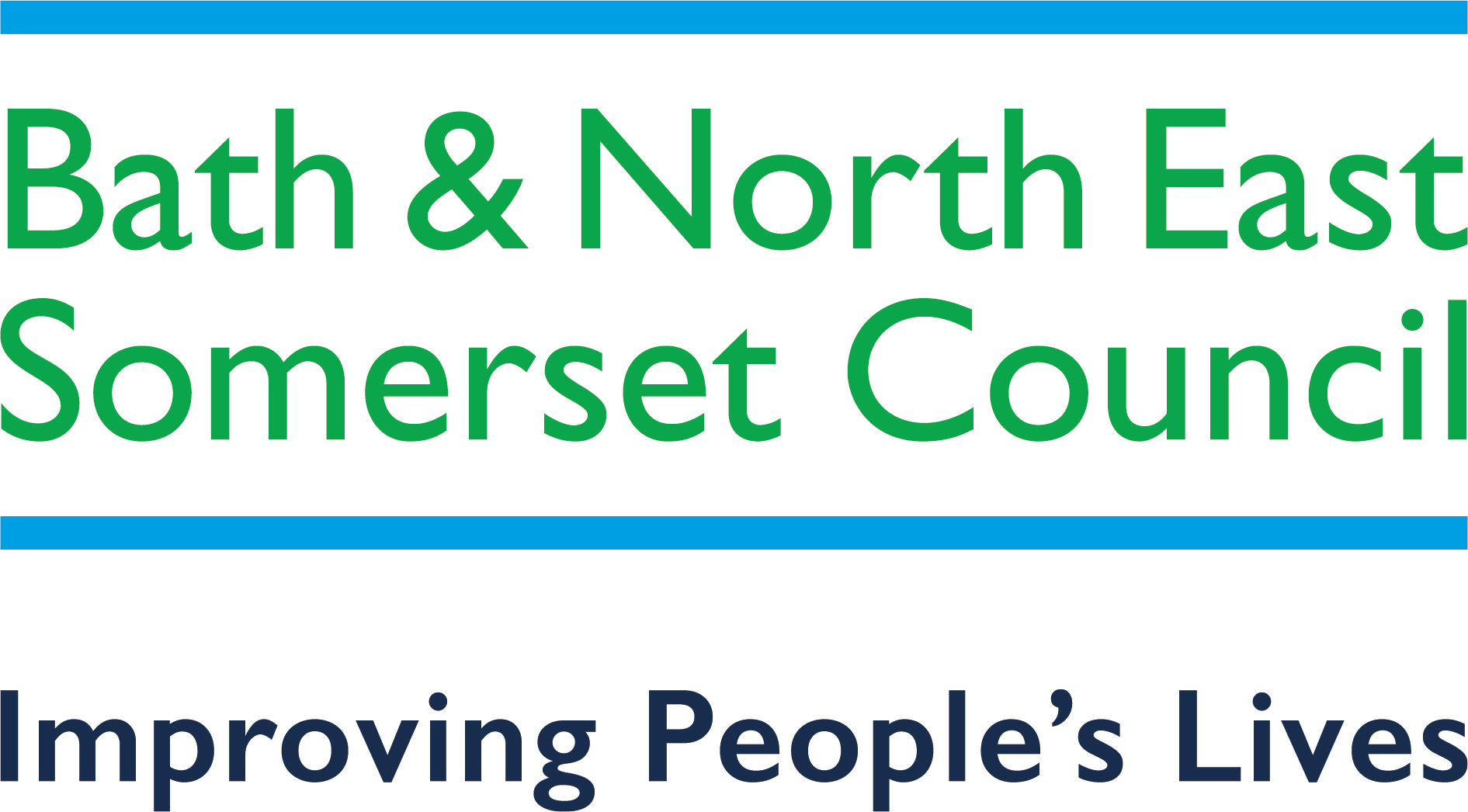 B&NES Council | Citizens’ Panel on Active Travel in Bath and North East Somerset
Full report | October 2022
Contents
1
Introduction & key findings
5
Residents’ views on active travel in Claverton Down
Residents’ principles for active travel schemes in BANES
6
2
Residents’ views on travel and transport in BANES
3
Conclusions and recommendations
7
Residents’ views on active travel
4
Residents’ views on encouraging active travel in BANES
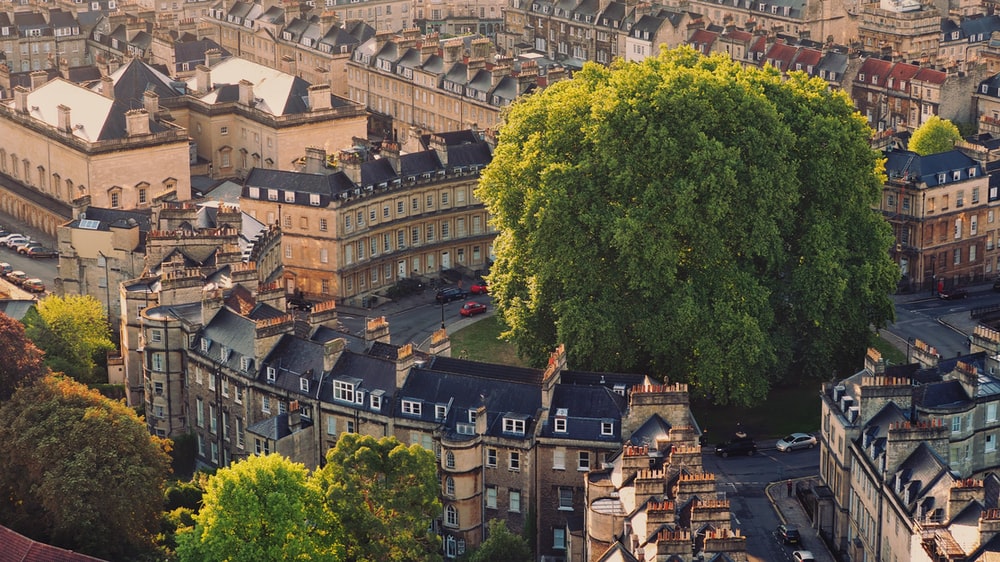 1. Introduction & key findings
Background and objectives
Bath and North East Somerset Council declared a climate emergency in 2019. 
As part of their vision for active travel, and to promote healthier, safer and more convenient ways to travel locally, Bath and North East Somerset Council is looking to improve sustainable transport links and reduce travel demand between employment and education sites in the Claverton Down area. 
The Council is committed to ensuring local citizens have their say in the principles that should guide the Council when bringing in active travel schemes in the local area.
Bath & North East Somerset Council commissioned BritainThinks to run a Citizens’ Panel, the Council’s first venture into deliberative consultation.
Deliberative research gives participants information, time and space to come to considered views on the topic of transport, where existing knowledge is low and trade-offs are complex. This form of research takes participants on a journey in way that is highly effective for participant-learning and facilitating a ‘citizen mindset’.
The sensitivity of the challenge facing B&NES Council called for a deliberative method of engagement with members of the public
Deliberative engagement allows us to understand where members of the public get to on a topic when they are given the time, space and information to consider an issue or policy debate in real depth. This is a particularly useful approach on sensitive topics where there are trade-offs to be made or where an issue affects society as a whole and therefore needs to be considered from multiple perspectives.
The deliberative journey
Spontaneous views
To understand the context of travel and transport in the area.
Informed views
To understand how views might shift as they learn more about different active travel schemes and their impact.
Considered views
To weigh up different approaches and explore trade-offs and priorities
The core feature of a deliberative methodology is that it takes members of the public on a journey, from a point where their views are informed only by their experiences and existing levels of knowledge, to a ‘citizen mindset’ where their views are also informed by information and ideas from professionals/experts and from listening to and deliberating with other members of the public from different backgrounds and with different life experiences.
Outputs from deliberative engagement exercises are distinct from other qualitative and quantitative research methods
The outputs and recommendations that emerge from deliberative research:
Are based on underlying values/drivers, not just knee-jerk or top-of-mind responses.
Are informed by diverse views and experiences from people across the community, including seldom heard voices.
Are rooted in the values of real people whilst being cognisant of wider policy challenges.
Focus on points of consensus, rather than division.
Outputs and recommendations from deliberative engagement are often better trusted by local authorities and communities than other types of research, because they give voice to a diverse and balanced sample of local people, who are enabled to think deeply about an issue and about the bigger picture. Recommendations and outputs also tend to be more constructive as participants are focussed on how to overcome a local challenge or sticking point in a way that is acceptable to all parties.
Methodology
We conducted a Call for Evidence prior to beginning the fieldwork to ensure that a wider audience – including residents, local groups and businesses – were able to share their views and put forward arguments on active travel, and on specific active travel schemes. This consisted of 4 questions and ran between Wednesday 13th April – Monday 2nd May, collecting 737 responses.
1. Launch event and initial sessions
2. Online community platform
3. Deliberation sessions
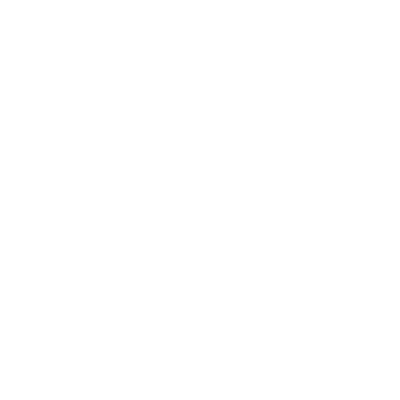 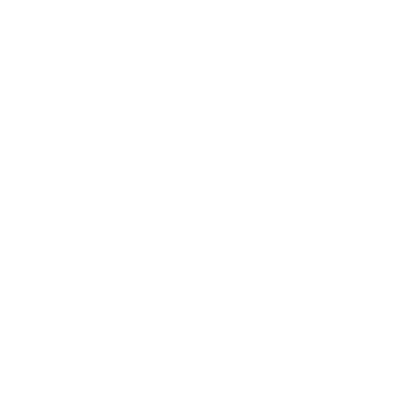 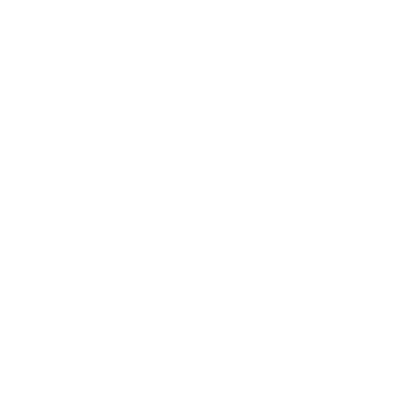 30-minute plenary launch event with all panellists followed by 4x 90-minute focus groups 
This stage is to understand spontaneous views and the context in which residents are living right now
Online community consisting of 5x activities on a specialist online platform

This stage is to understand informed views and how priorities might change as they learn more about the options and solutions for active transport links
5x 105-minute reconvened focus groups 

This stage is to understand considered views and to weight up different approaches and explore trade offs and priorities
3x 60-minute reconvened in-depth interviews with panellists unable to attend a group
3x 60-minute in-depth interviews with ‘hard-to-reach’ residents, who find it difficult to take part in research online or need accommodations to take part
‘Hard-to-reach’ residents offered physical information packs reflecting content of the digital learning platform
Conducted between 8th - 14th of June
Conducted between 17th - 23rd of May
Conducted between 25th May - 5th June
Sample
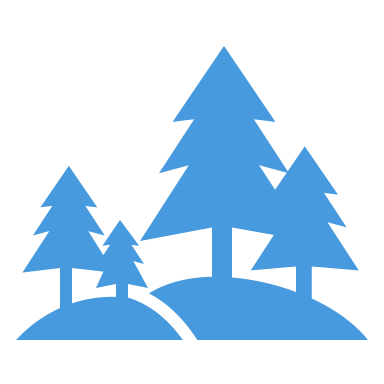 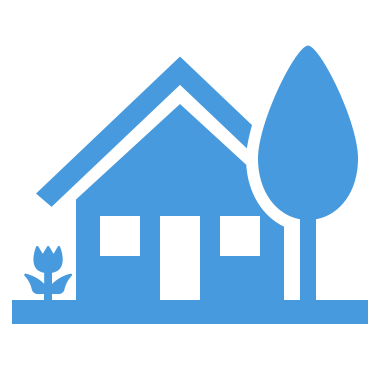 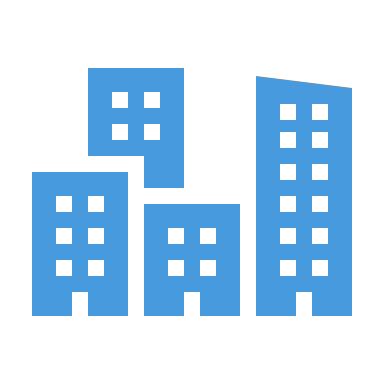 27 panellists

Including 3x ‘hard-to-reach’

All local residents of Bath and North East Somerset, who interact with routes between the Claverton Down plateau and Bath city centre with varying levels of regularity. 

 A mix of typical modes of travel.
10 x urban
10 x suburban
7 x rural
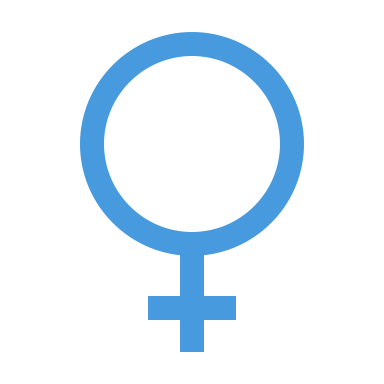 13 x female
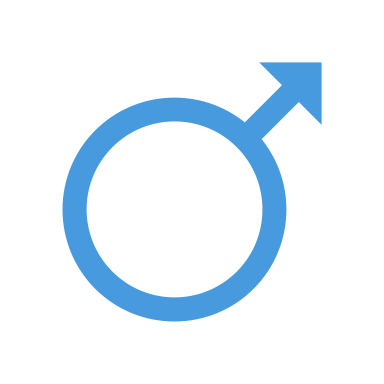 14 x male
Key findings
1.
Concerns about travelling locally come to mind easily and are usually related to congestion on the roads and poor public transport options. While active travel infrastructure is felt to be lacking when prompted, this rarely comes up as a spontaneous concern.
Residents are broadly positive about active travel and its health and environmental benefits in terms of air pollution. People would personally like to walk and cycle more, but find it difficult if they don’t feel fit, mobile or safe enough, especially up/down steep local hills.
2.
While residents are also broadly positive about bringing in specific active travel interventions in Bath and North East Somerset, there is a sticking point on the impact on motorists of making space on the road for active travel schemes.
3.
When potential active travel schemes in the Claverton Down area are discussed, residents raise concerns about the Council being able to encourage someone like them to use active travel up and down such a steep hill. They say the uphill gradient feels too steep for people of ‘normal’ fitness and going downhill on narrow roads feels unsafe.
4.
5.
However, there is evidence to suggest that residents do support an active travel route on one road up the hill to make travelling actively feel safer as well as providing e-bikes to make travelling up steep hills feel easier and more achievable for ‘normal’ people.
Residents’ principles for decision-making on active travel schemes
Any new active travel schemes in and around Bath and North East Somerset should….
Offer an easy and appealing alternative to short car journeys.
1.
2.
Have clear and effective safety features (to reassure new cyclists especially).
3.
Be connected and integrated into the wider transport network.
4.
Be careful not to disadvantage those who can’t easily choose active travel.